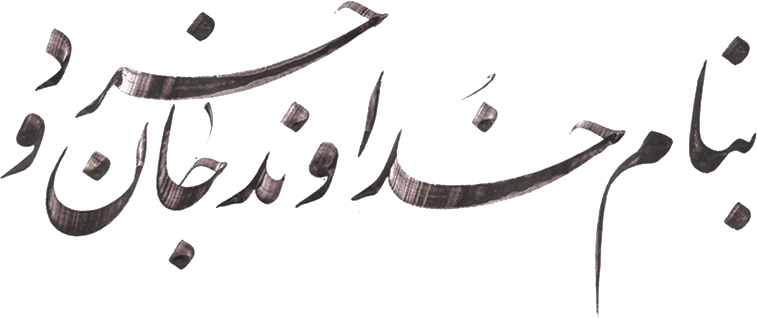 تحلیل احساسی بازار تبادل
 خارجی از طریق توییتر
نگارنده:
آراز میرباوندی
استاد راهنما: 
دکتر مهرداد کارگری
استاد مشاور: 
دکتر محمد علی رستگار
رویه ارائه
معرفی
روش شناسی
نتیجه گیری
مرور ادبیات
رویه ها و یافته ها
پایان
01
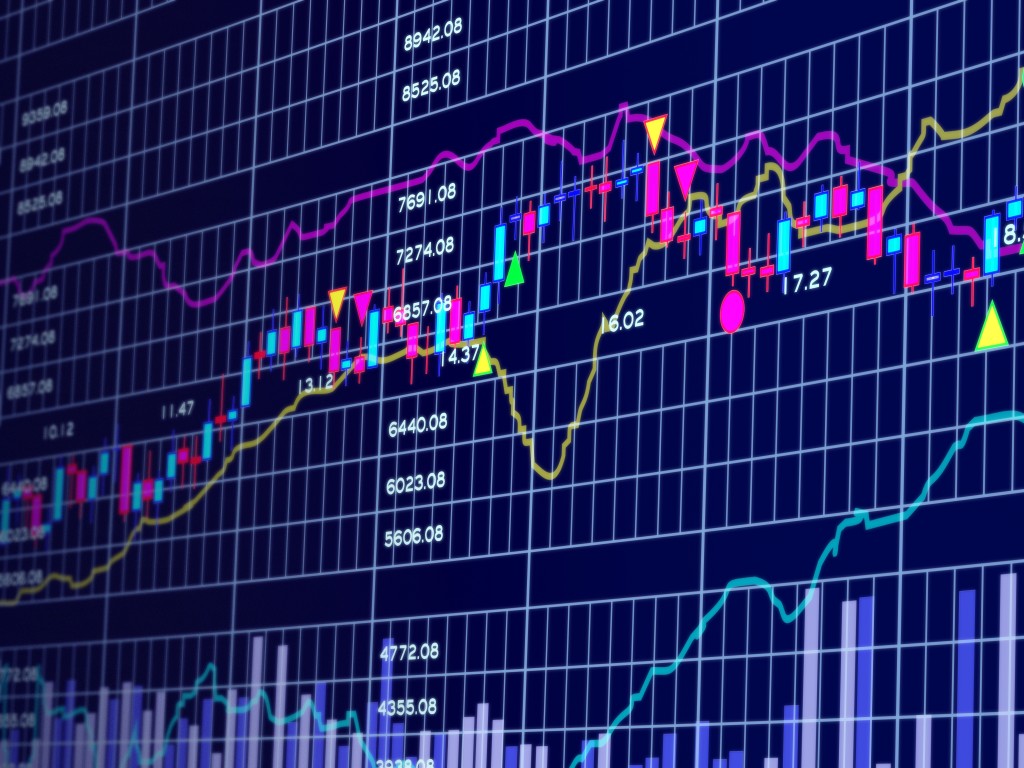 فصل اول
مقدمات
شمای کلی تحقیق
دلیل تحقیق
کمک به تحلیل گران و معامله گران فارکس به منظور کاهش ریسک
نوع تحقیق
علمی کاربردی
اهداف تحقیق
تحلیل احساسی بازار
رتبه بندی پروفایل های توییتر
روش کار
ارجاع به روند سیستم
تکنیک جمع آوری داده
جم آوری داده:
API - Scrap
تحلیل داده:
Text mining-NLP-Sentiment analysis
متد علمی
Hypothetical-Deductive
02
محدوده پژوهش
منابع داده ای آنلاین
میکروبلاگ
وبسایت خبری
شبکه اجتماعی
روند های جستجو
بلاگ ها
انواع تحلیل بازار
تکنیکی
بنیادی
احساسی
بازارهای مالی
سرمایه (قرضه و سهام)
پول
مشتقات
متن کاوی و پردازش زبان طبیعی
منابع: Khadjeh nasirtousi et al,2015 Lupiani-Ruiz, 2011; Vlastakis, 2012; Nuno Oliveira, 2016; Eirinaki, 2012
03
بیان مساله
اهمیت تحقیق
مقدمه
کمک به امر سرمایه گذاری افراد و موسسات مالی
رمزگشایی از اطلاعات آنلاین غیر ساختیافته
تصمیم گیری درست در امر سرمایه گذاری
قابلیت پیش بینی توسط یک مکانیزم هوشمند
رشد وب 2
داده های حجیم نتیجه انتشار اطلاعات کاربران
کمک به تحلیل بازارها، شیوع، انتخابات با تحلیل روند منابع آنلاین
رفاه جامعه مدرن و اقتصاد بازاری
پیچیدگی پیش بینی
نیاز به قابلیت پیش بینی
منابع: (Iacus, 2014; King, 2014; A. ceron, 2015; H,Schoen, 2013; E. Kalampokis, 2013; Alya Al Nasseri, 2015; Asavathiratham, 2000; K.W. Cheung, 2003; J.I. Khan, 2006; J.M. Yang, 2006; Meier, 2007)
04
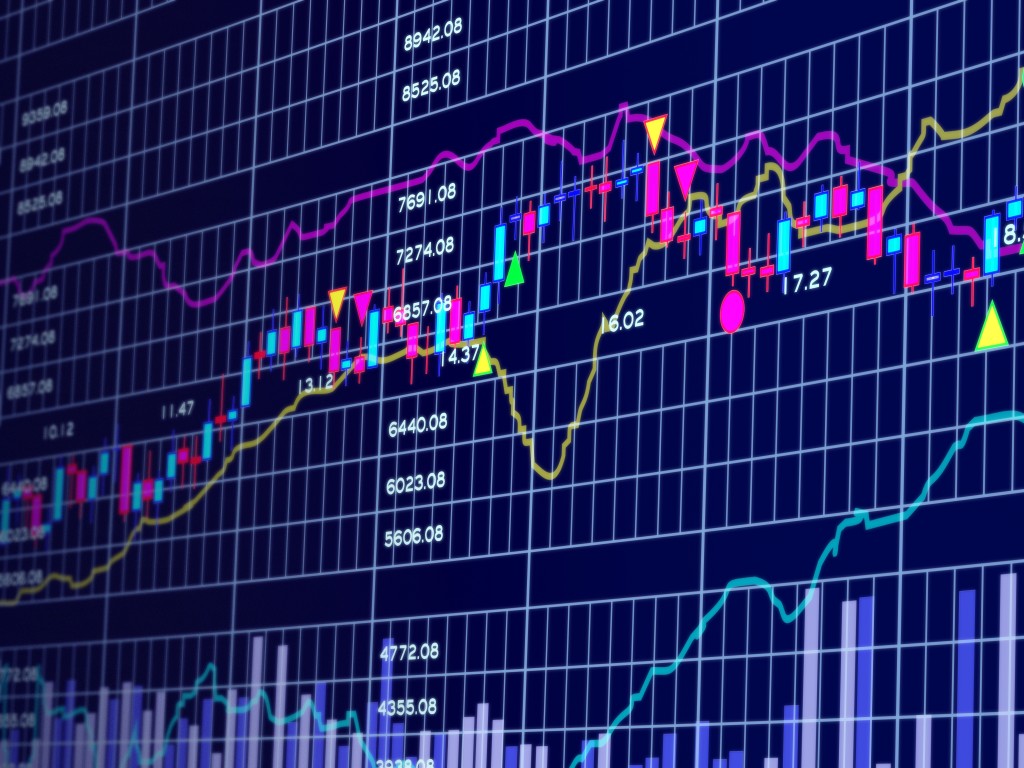 فصل دوم
مرور ادبیات
منابع: Google scholar
06
منابع: Google scholar,2018
از سال 2008 تا 2017 بیش از 155 هزار مقاله علمی با موضوع ماکروبلاگ ها منتشر گردیده است
07
جمع بندی ادبیات موضوع
سهم بازار فارکس در مطالعات پیشین
روش های انتخاب ویژگی استفاده شده
الگوریتم های یادگیری ماشین بکار رفته
08
کمبود ها و نواقص
1
بخش معنایی
عدم استفاده از الگوریتم های پیشرفته و استفاده از SVM  و نیو بیز
8 . کمبود مطالعات در زمینه گسترش سیستم های تحلیل به real-time
4
7
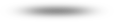 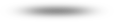 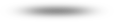 2
8
5
بخش نحوی
ارتباط با تحقیقات رفتار-اقتصادی
9 . عدم وجود data-set با کیفیت بالا برای آزمایشات محققان
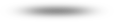 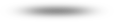 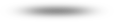 3
9
6
شکستن اجزای متن کاوی به انتخاب، کاهش، و نمایش ویزگی
کمبود مطالعات در زمینه سیستم های تحلیل احساسی بازار به طور خاص در بازار تبادل خارجی
10. متدها و سنجه های ارزیابی
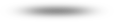 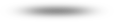 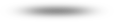 09
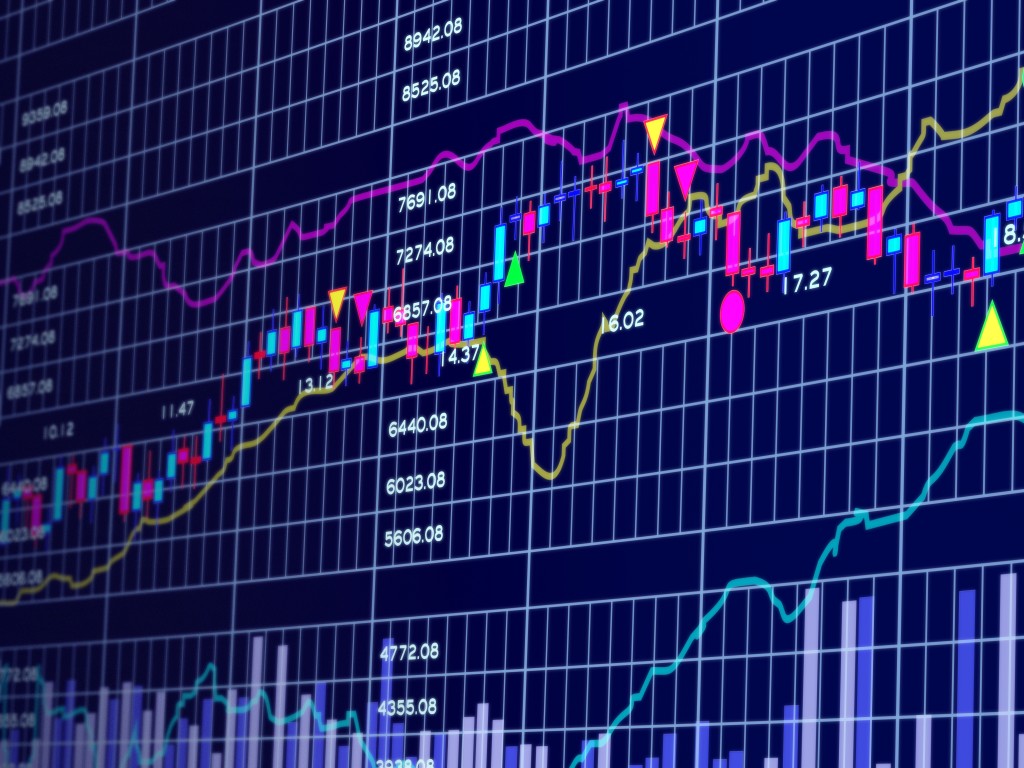 فصل سوم
روش کار
روش کار
پردازش زبان طبیعی

تاریخچه:
1940 رمزگشایی جنگی

کاربرد:
 استخراج اطلاعات از متن، ترجمه به زبان دیگر، خلاصه سازی متون، یافتن مستنداتی خاص در پایگاه

وظایف:
تحلیل ارجاع، تحلیل گفتمان، ترجمه ماشینی، تقطیع صرفی، تشخیص هستار اسم، زایش زبان طبیعی، فهم زبان طبیعی، نویسه خوانی، برچسب گذاری اجزای کلام، تحلیل نحوی، پاسخ به پرسش، تعیین پایان جمله، استخراج روابط، تحلیل احساس،  تقطیع گفتار، تشخیص گفتار، جداسازی مباحث، جداسازی کلمات، رفع ابهام معنای کلمه در بستر خاص

نمونه: 
سیستم های پرسش پاسخ انسان و رایانه
سرویس خودکار ارتباط با مشتری
استخراج از وب
تاریخچه:
معرفی سال 2001، RAHMAN

رویکردها:
رویکردهای HTML آگاه
بر پایه NLP
زبان‌ برای گسترش رپر پایتون پرل
بر پایه مدلسازی
بر اساس آنتولوژی
Xpath
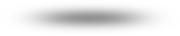 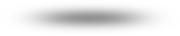 11
نشانه گذاری بخشی-از-سخن
POS Tagger دانشگاه استنفورد
توتانوا 2003
لیستی از برچسب ها
توکنسازی
PTB Tokenizer Stanford
1990 پن تری بنک
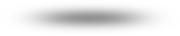 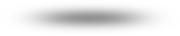 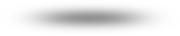 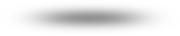 لغتنامه تخصصی
الیویرا 2016 بازار سهام
آیتم
پوز
بستر منفی  بستر مثبت
بیش از 24000 لغت و 40000 امتیاز
تشخیص بستر منفی
لکسیکان لغات منفی ساز
منابع;
12
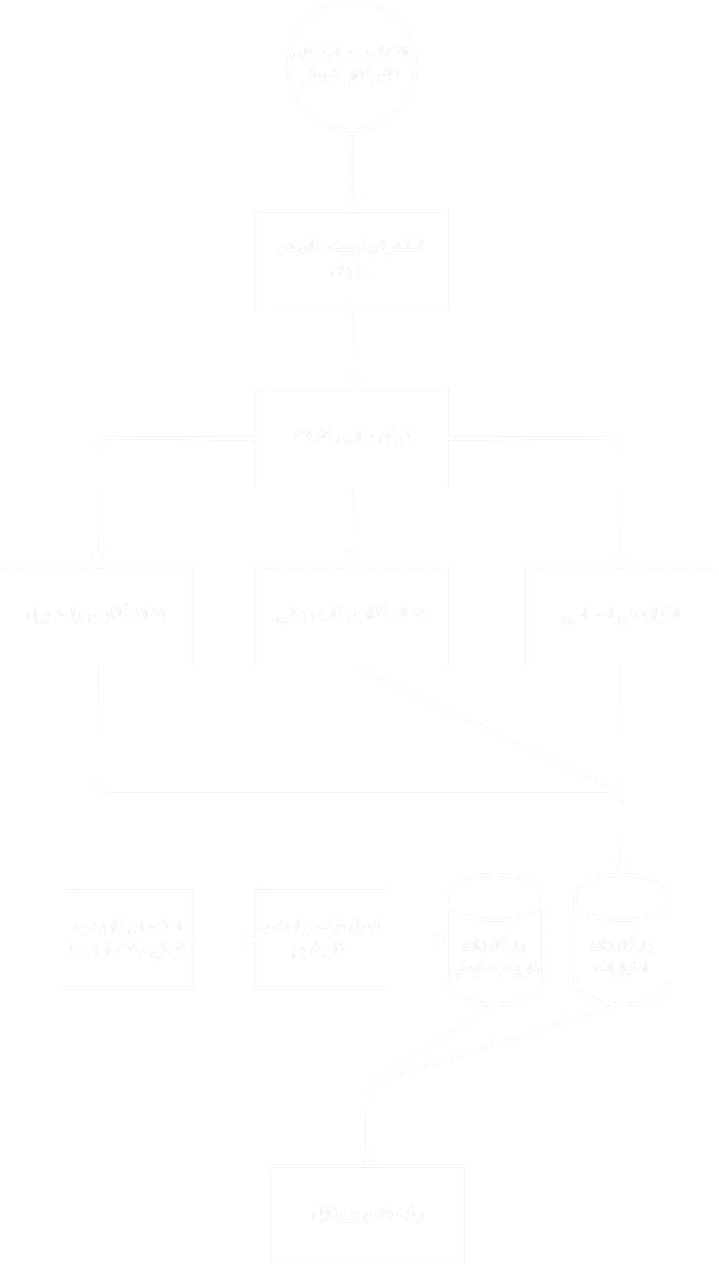 رویه کلی سیستم
تحلیل احساسی توییتر
13
رویه کلی سیستم
تحلیل احساسی توییتر
انتخاب حساب تاثیرگذار توییتر
- 
نام حسابها
استخراج توییت های در جریان
-
EURUSD is falling below the support line
توکن سازی کلمات
-
EURUSD
Is
Falling
Below
The
Support
line
امتیاز دهی احساسی
نشانه گذاری ارز
نشانه گذاری قاب-زمانی
-
EURUSD will fall below the support line today
امتیاز احساسی: 0+ 0-1.8 -2.09+ 0.0319 +0.14+0.18= -3.51
قاب زمانی: روزانه
شاخص: یورو به دلار
14
استخراج تاریخچه قیمتی
تبدیل تیک چارت به بازه زمانی
مقایسه قیمت و احساسات
رتبه بندی نهایی
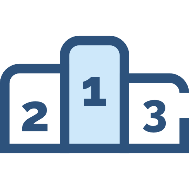 15
رویه کلی زیر سیستم
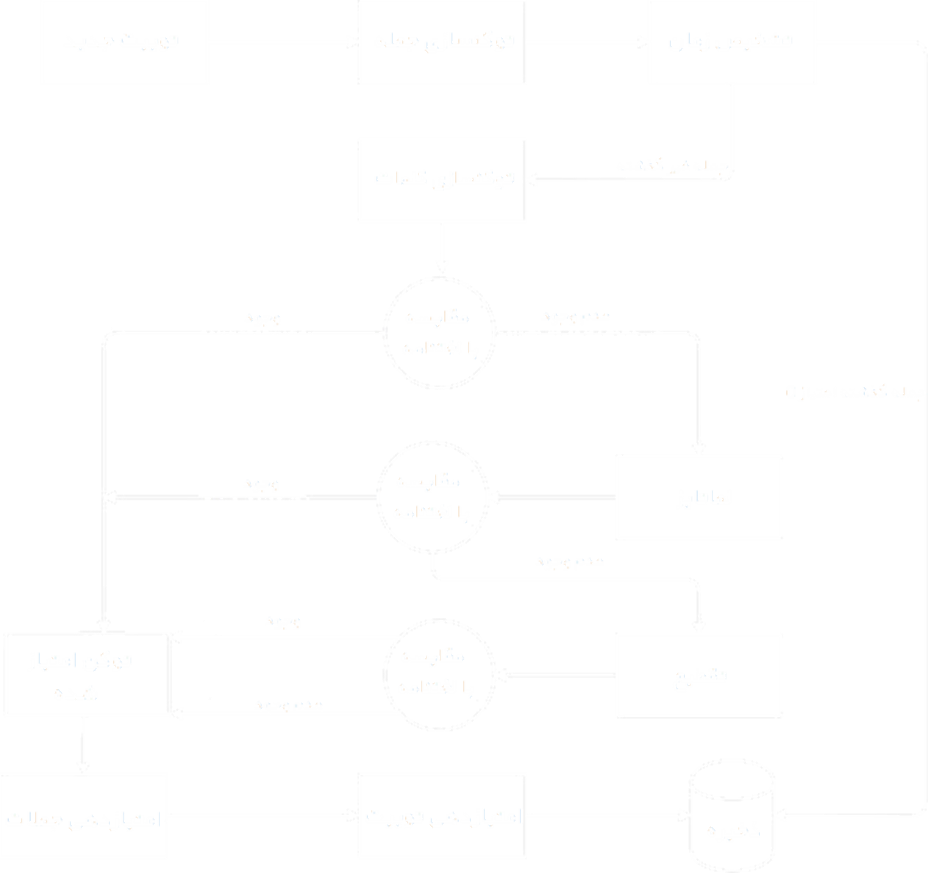 امتیازدهی احساسی
17
رویه کلی زیر سیستم
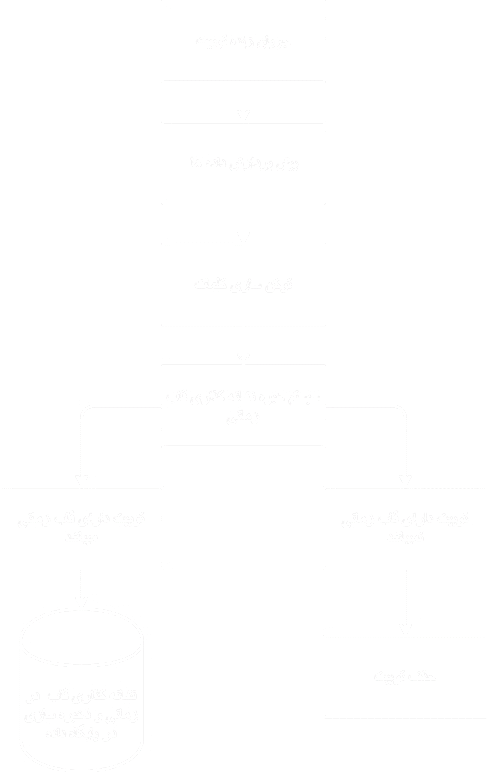 نشانه گذاری قاب زمانی
16
رویه کلی زیر سیستم
نشانه گذاری ارز
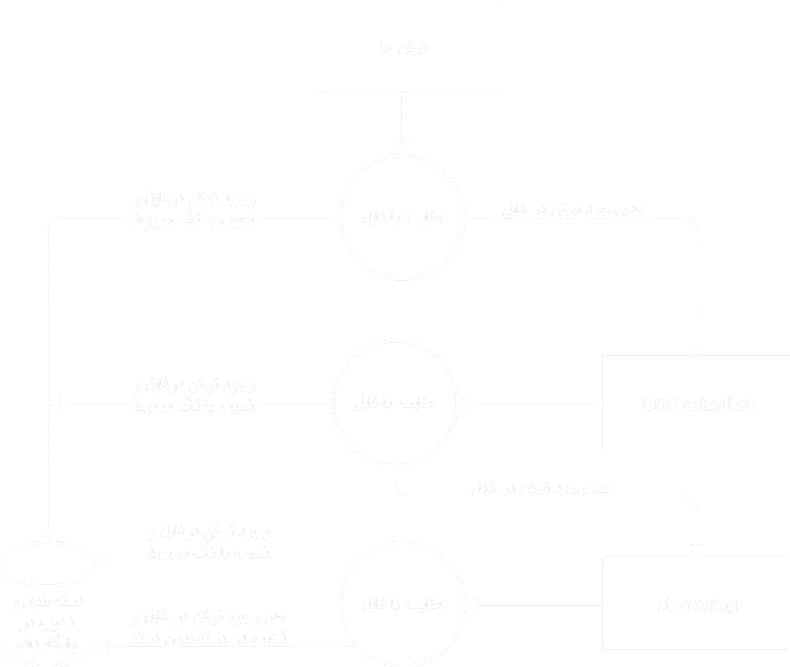 17
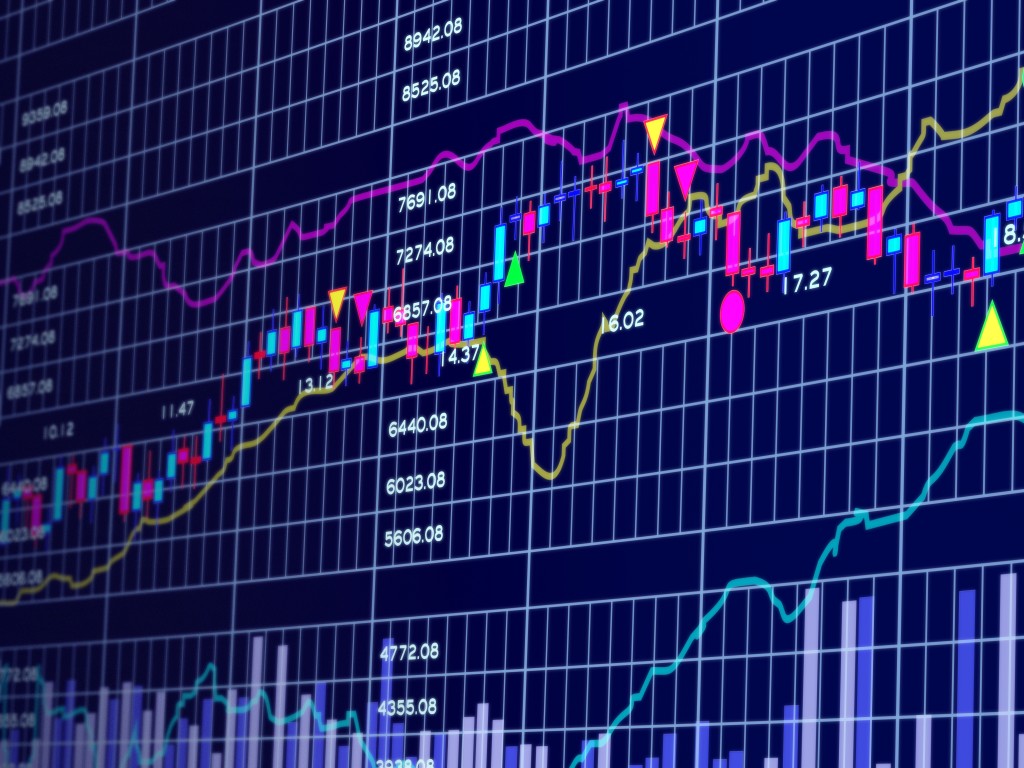 فصل چهارم
نتایج
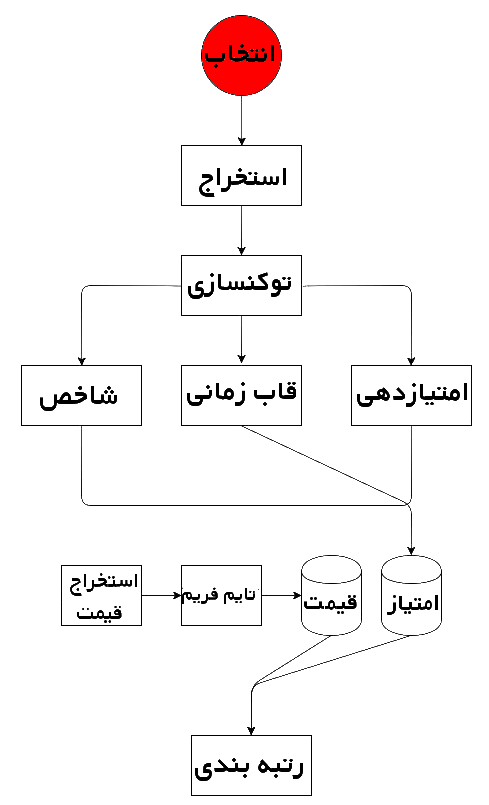 50 حساب
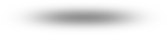 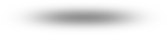 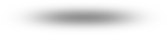 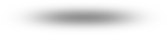 مربوط به خبره تحلیل بازار تبادل خارجی
اشاره به پول رایج یا جفت ارز در توییت
دارای محبوبیت بالا و پیروی بالا به معنای پیشرو بودن
استمرار در انتشار تحلیل یا سیگنال
the
66
zero
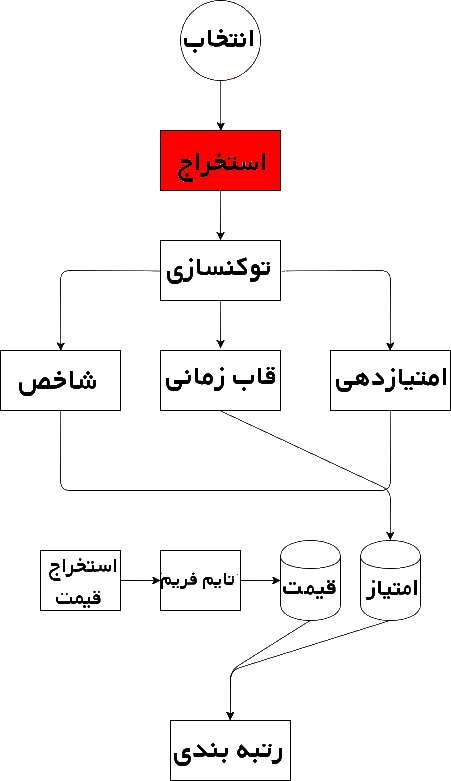 ID
99097502
UserID
7289652
URL
/sean_lee_forex/status/8892974
Text
Eurusd heavy bearish positioning among pro traders
Datetime
1489790279
API: محدودیت ها
Xpath: نیم میلیون توییت
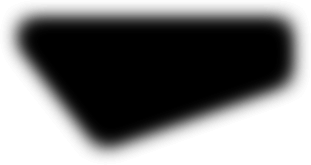 the
101
zero
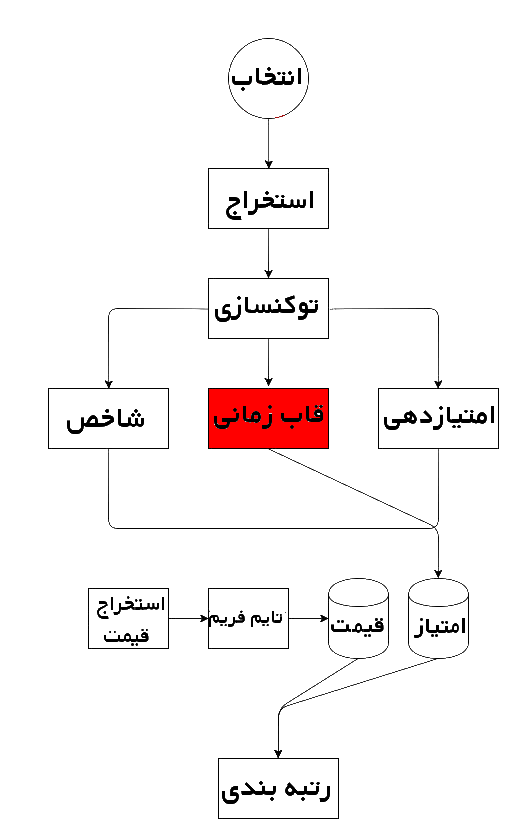 هفتگی
روزانه
4 ساعته
ماهانه
بدون قاب
165
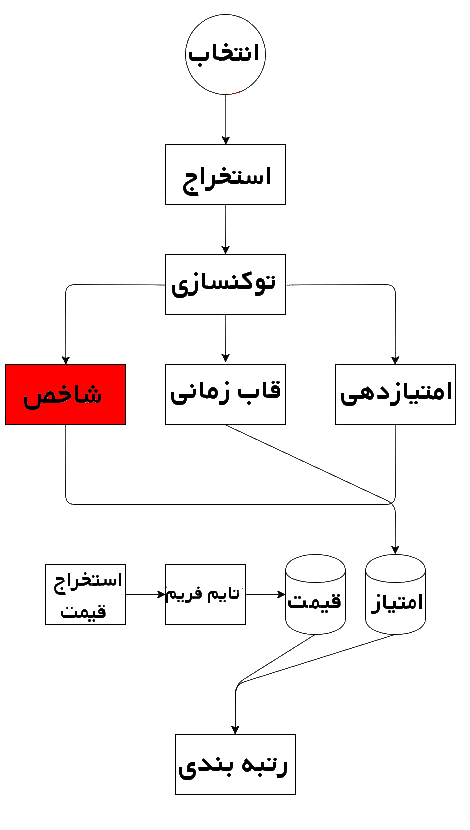 19 ارز و 44 شاخص جفت ارز
قابلیت تشخیص 400 حالت
98.7%  دقت
151
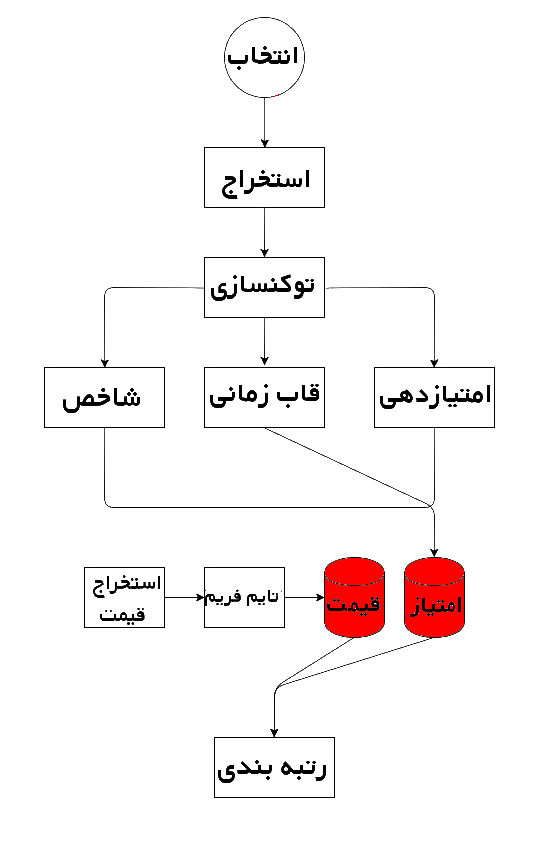 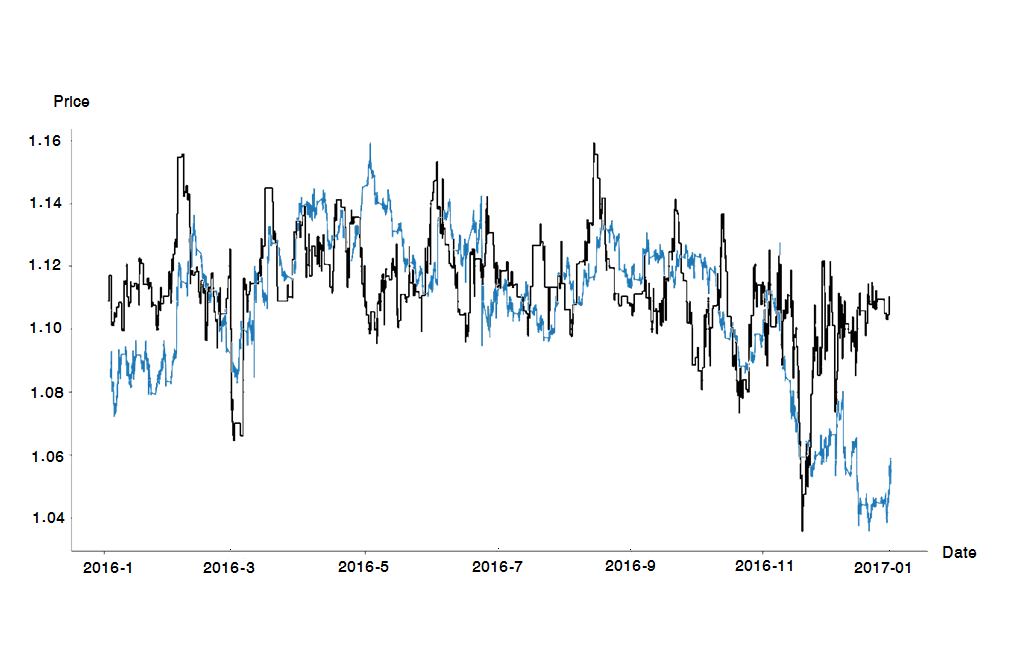 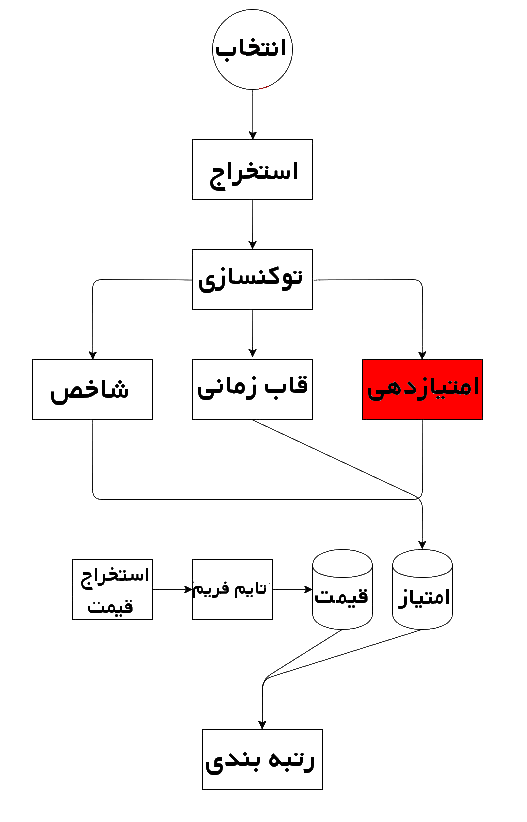 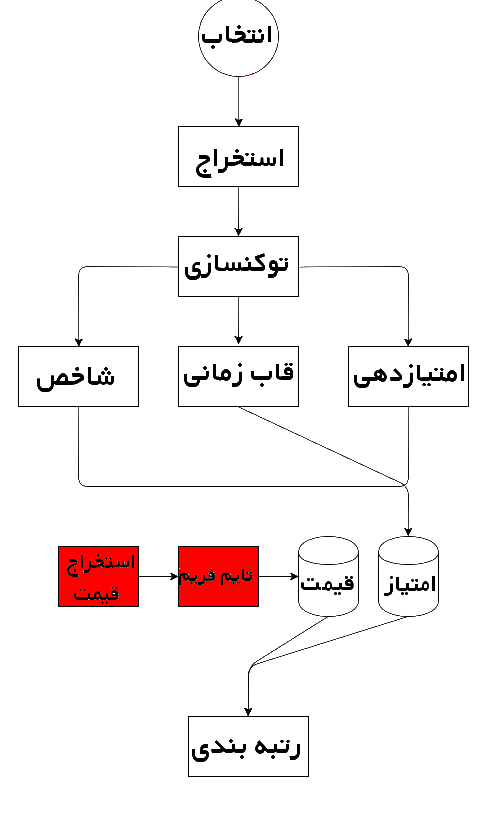 101
82
عملکرد 5 حساب برتر با احتساب مدیریت ریسک‌های متفاوت
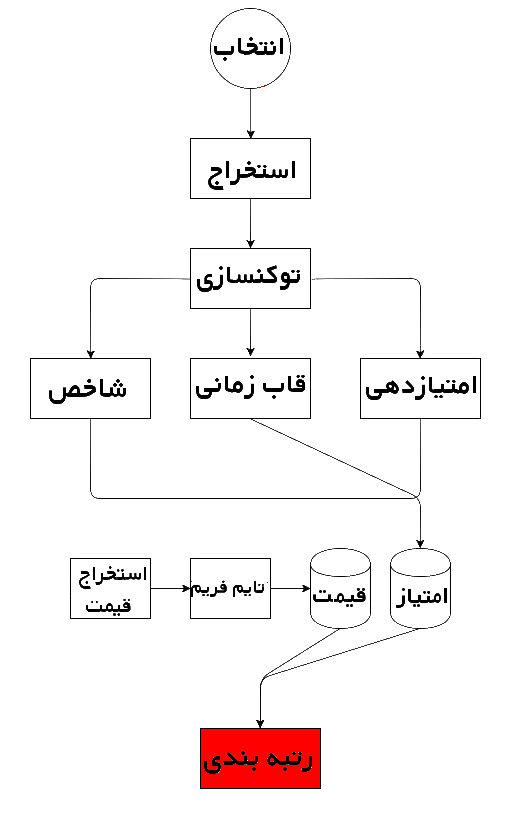 423%
FXstreetNews
ورود به معامله با احتساب مدیریت ریسک‌های مختلف
181%
جفت ارز یورو به دلار
سال 2016
نقطه ورود نقطه انتشار توییت
زمان معتبر 24 ساعت
حجم معامله 0.1 لات حساب مینی
ریسک 3%
جلوگیری از ضرر 50 واحد
Francesc_Forex
87%
ForexFreshNews
186%
32%
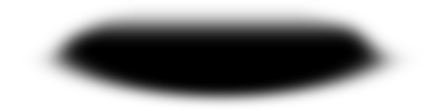 MwellerFx
ElliotForecast
عملکرد 5 حساب برتر
ورود به معامله با احتساب مدیریت ریسک‌های مختلف
82
82
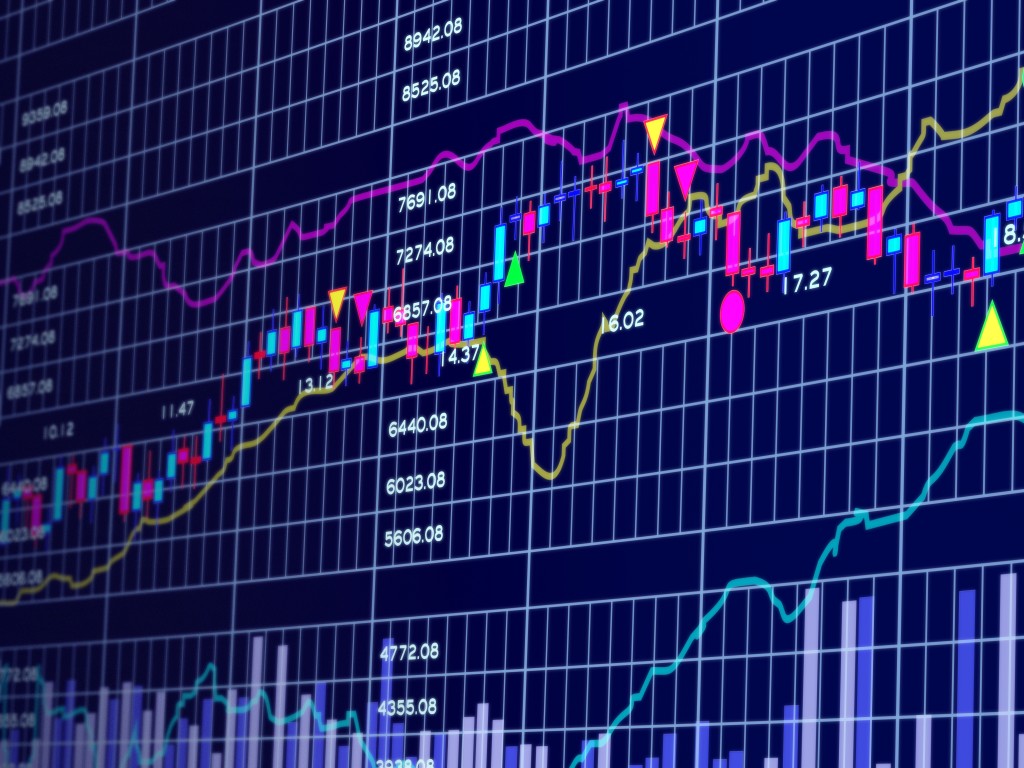 فصل پنجم
نتیجه گیری
پاسخ به سوالات تحقیق
عملکرد سیستم های ارائه شده 
سطح ارتباط توییت پروفایل ها
محدودیت های پژوهش
سخت افزاری
سنجه های مقایسه
کمبود ابزار در امر دقت و سرعت
کمبود کارهای پیشین و نبود سیستم های گسترده
محدودیت
نوآوری
سوالات
نوآوری تحقیق
ارائه مدل و سنجه ای برای رتبه بندی حسابهای تحليل گران و ارائه كنندگان سيگنالهای مربوط به بازار تبادل خارجی در توييتر
ارائه زير مدل تحليل و امتيازدهی احساسی توییت های پروفایل های تحلیلگر بازار تبادل خارجی از طریق لغتنامه
ارائه سيستم خبره نشانه گذاری قاب زمانی
ارائه سيستم خبره نشانه گذاری ارز

دستاورد:
ارائه سیستم تصمیم یار زمان واقعی بازار تبادل خارجی
دسته داده برچسب خورده نشانه گذاری قاب زمانی، نشانه گذاری شاخص و ارز، امتیازدهی شده احساسی، حساب های رتبه بندی شده و عملکرد
مصورسازی ارتباط احساسات توییتر و بازار تبادل خارجی
تشکیل سری زمانی از طریق ترکیب قاب های زمانی
پیشنهاد آتی
ارتقای دقت سیستم های نشانه گذاری با استفاده از روش های یادگیری ماشین و شبکه عصبی
تعمیم سیستم های ارائه شده برای دیگر بازارها مثل سهام یا کریپتو
استفاده از سیستم رتبه بند به منظور پیش بینی آینده روند بازار
استفاده از سیستم های ارائه شده در کنار معاملات الگوریتمی به عنواد تایید کننده
پیشنهاد
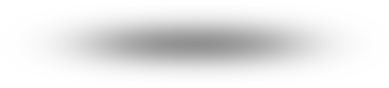 91
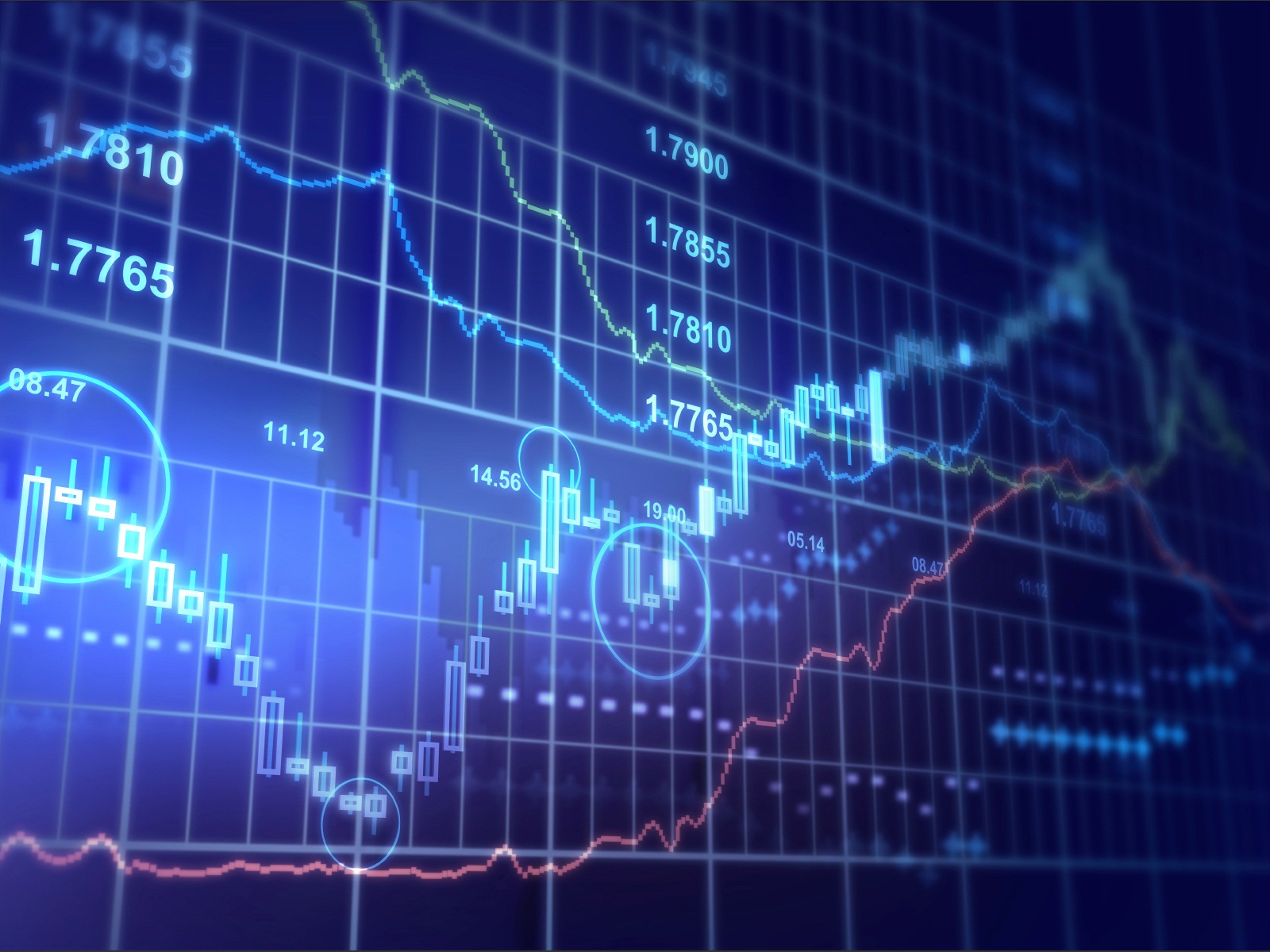 با تشکر از زمان شما
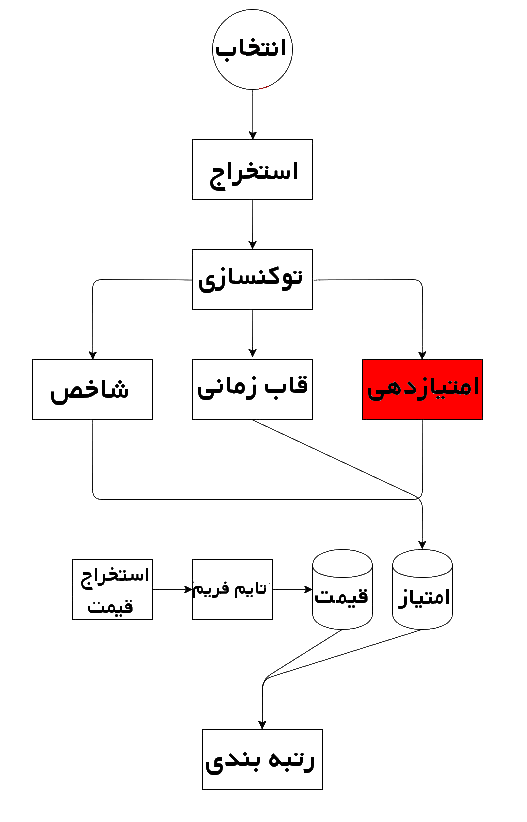 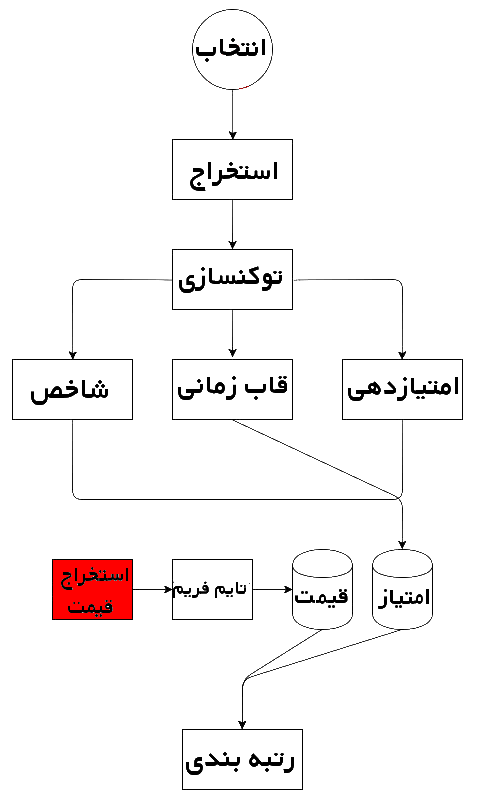 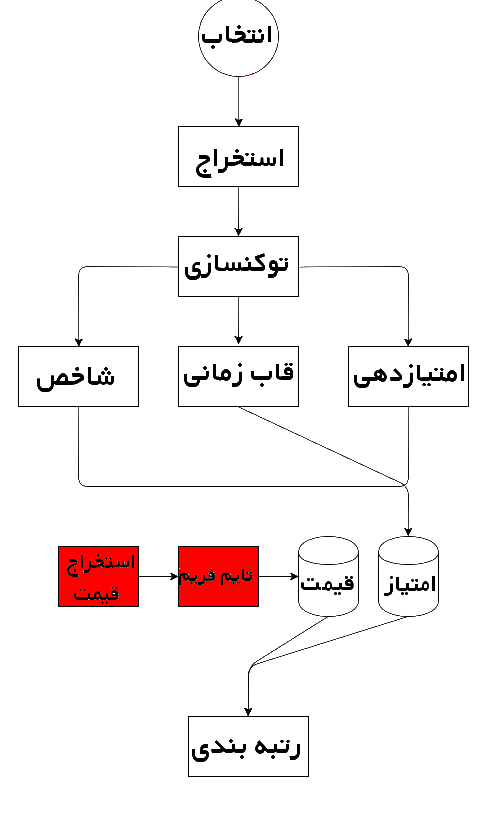 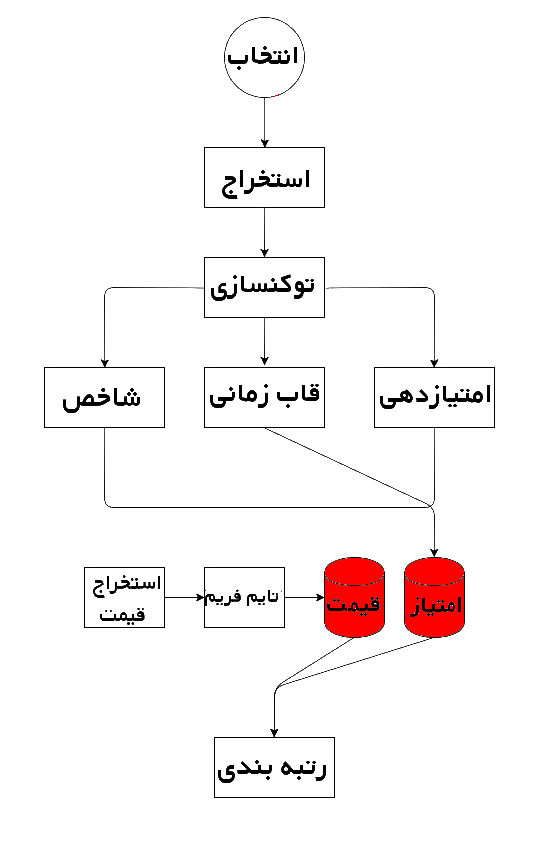 101
رویه کلی زیر سیستم
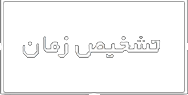 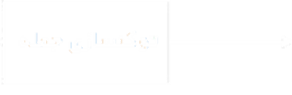 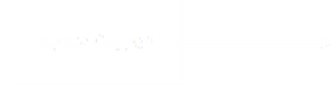 امتیازدهی احساسی
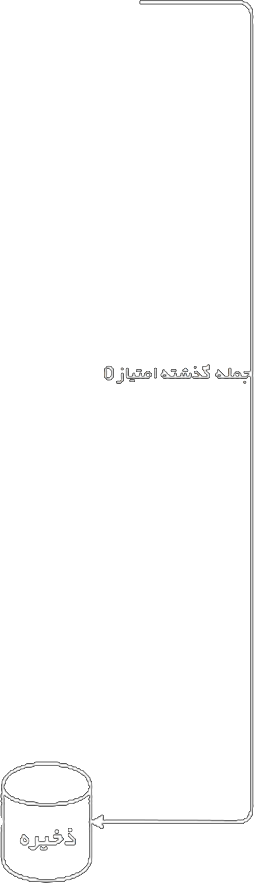 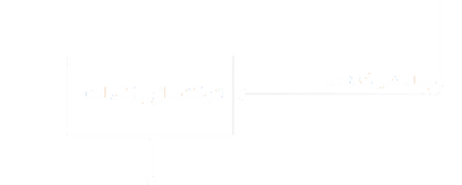 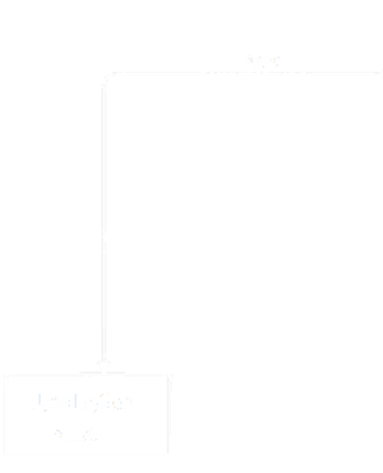 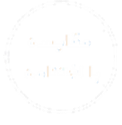 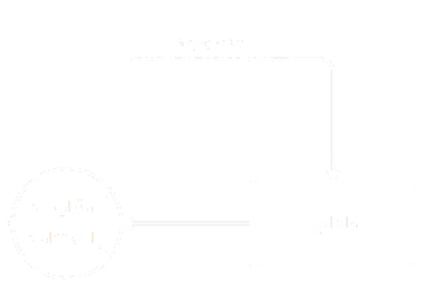 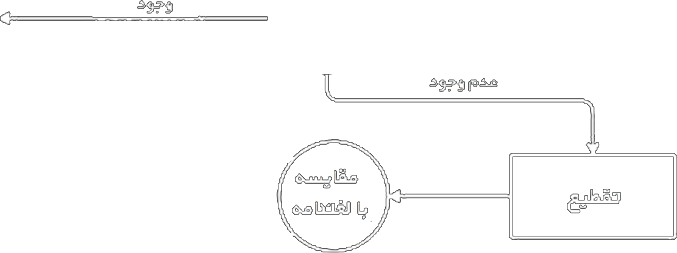 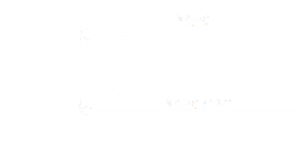 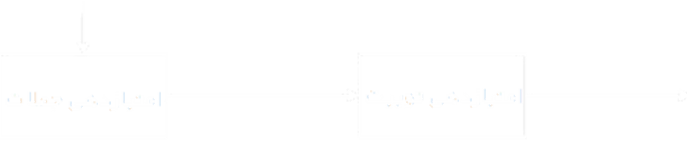 17